Урок окружающего в 1 классе  мира по теме «Органы чувств»
Автор: Таскаева Любовь Викторовна
МОУ «СОШ №3» г. Салехард
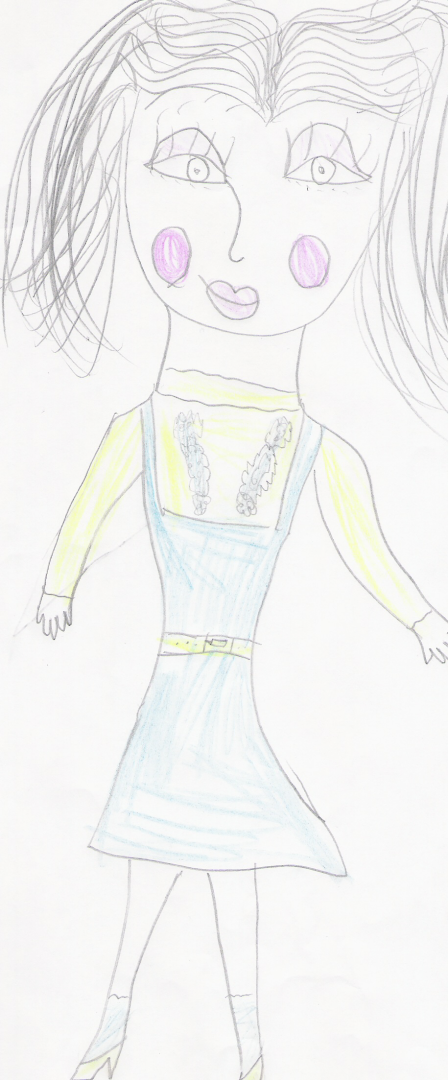 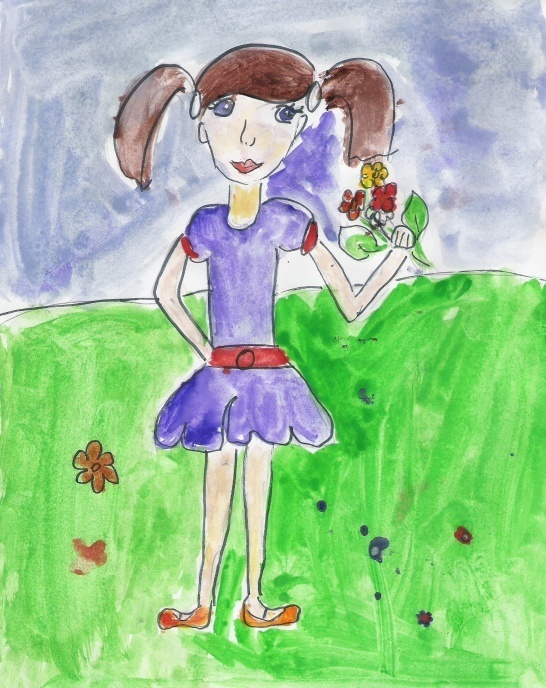 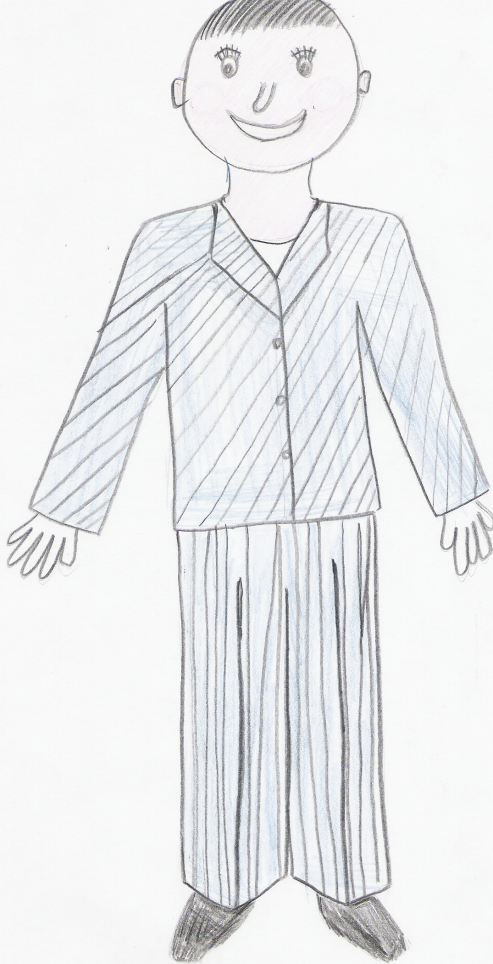 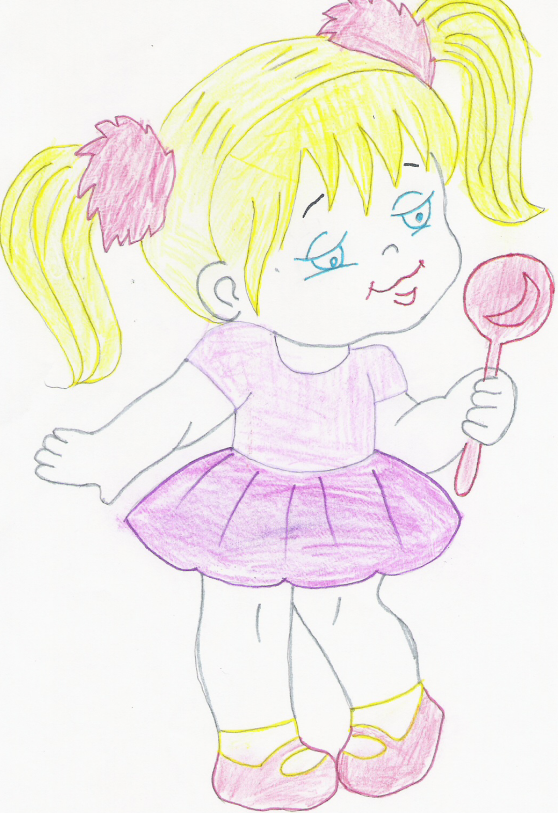 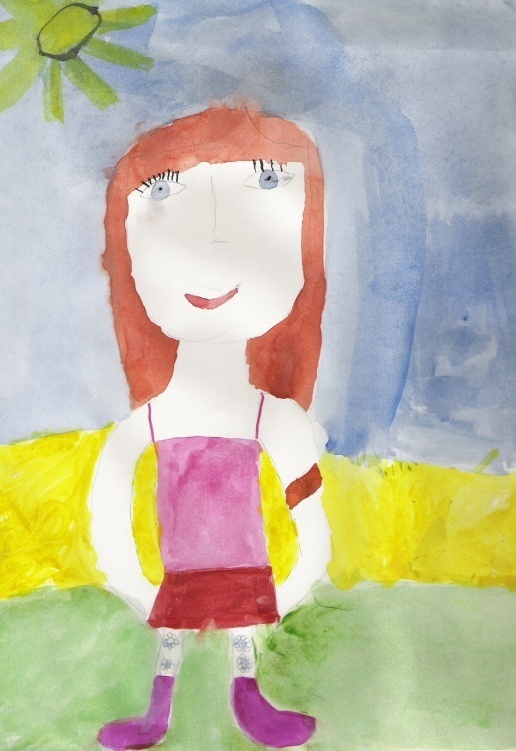 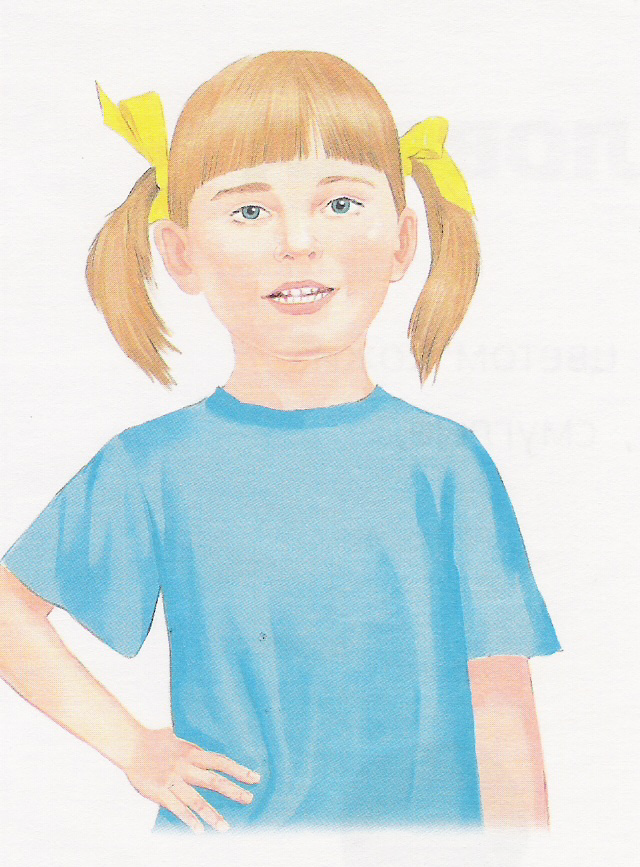 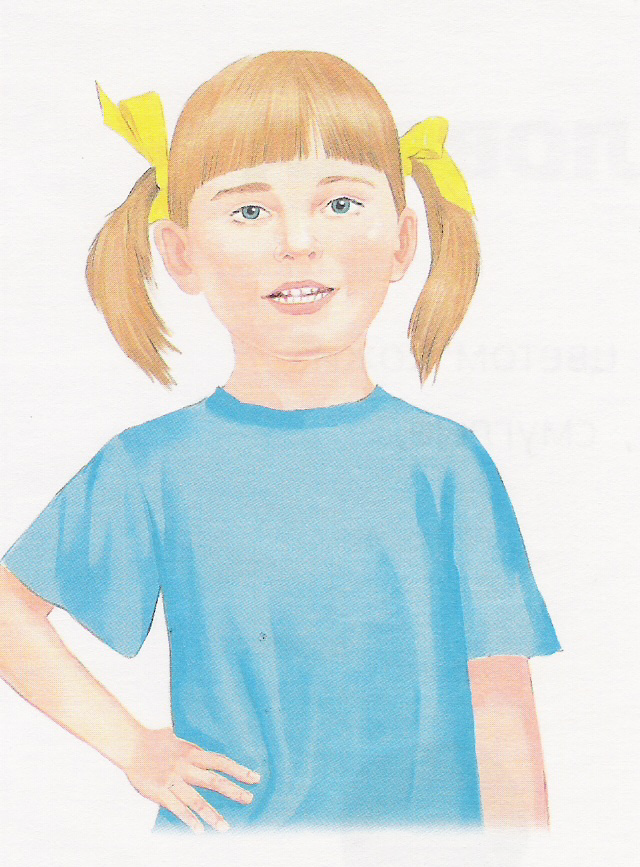 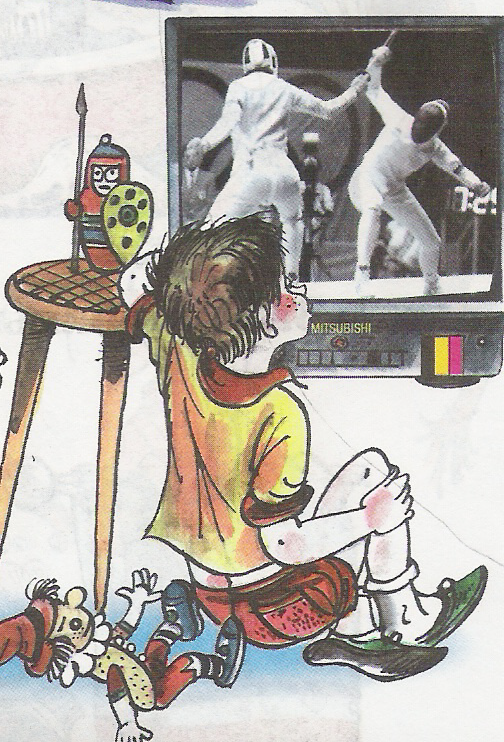 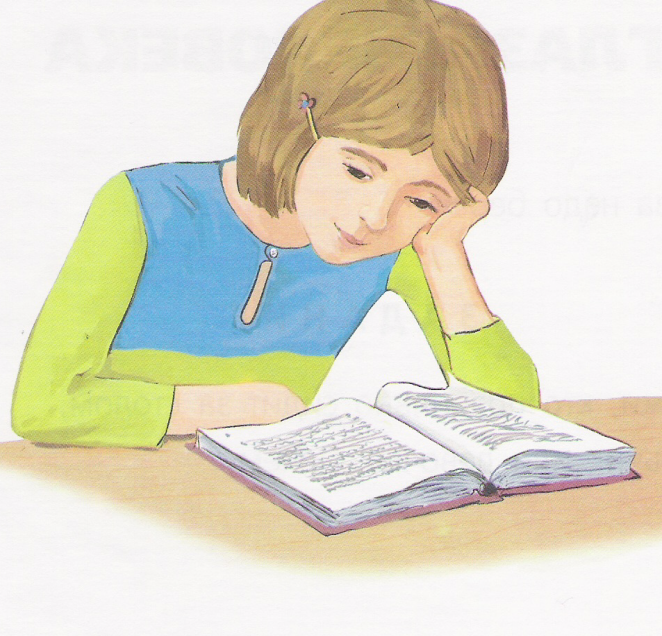 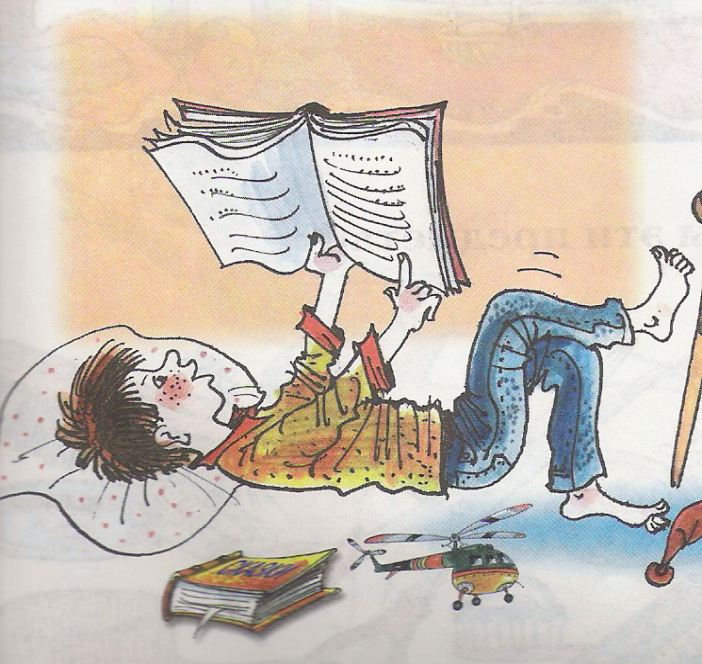 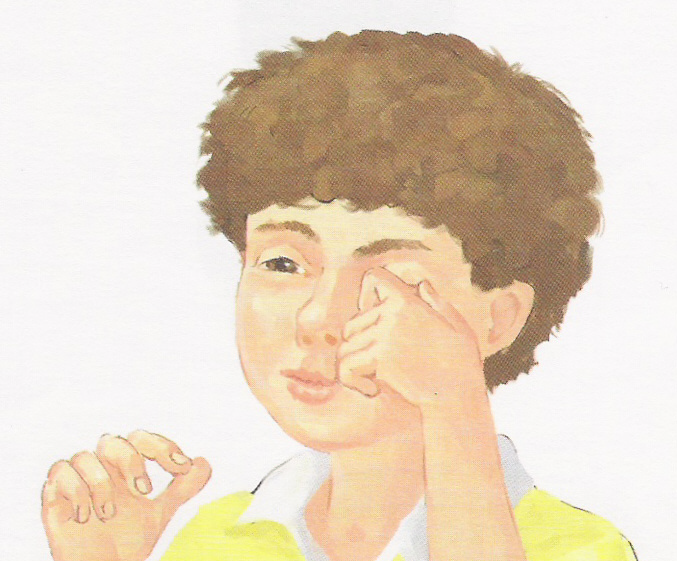 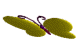 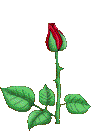 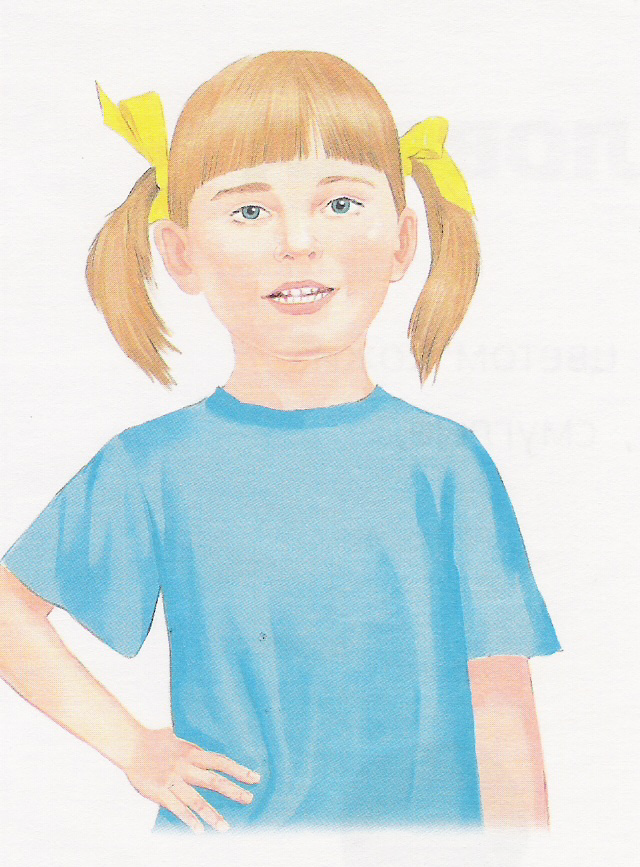 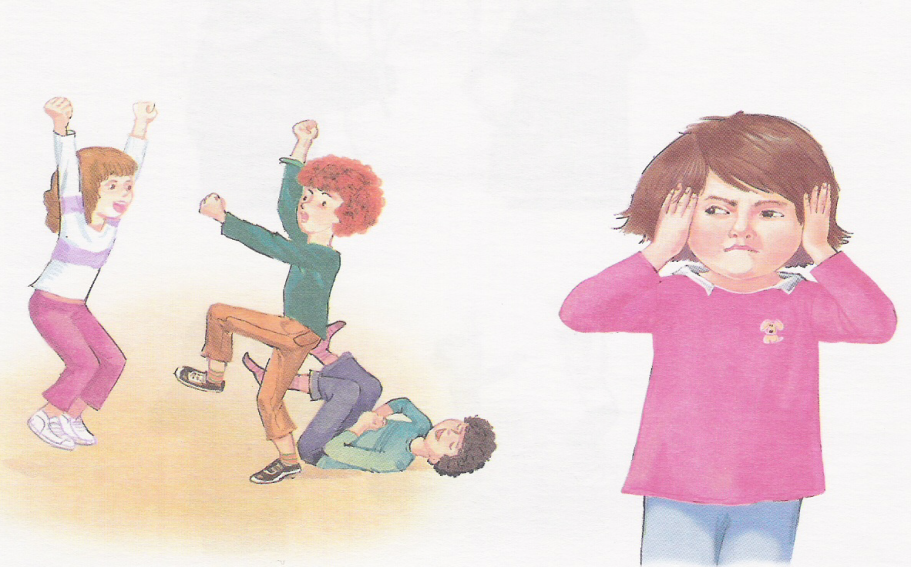 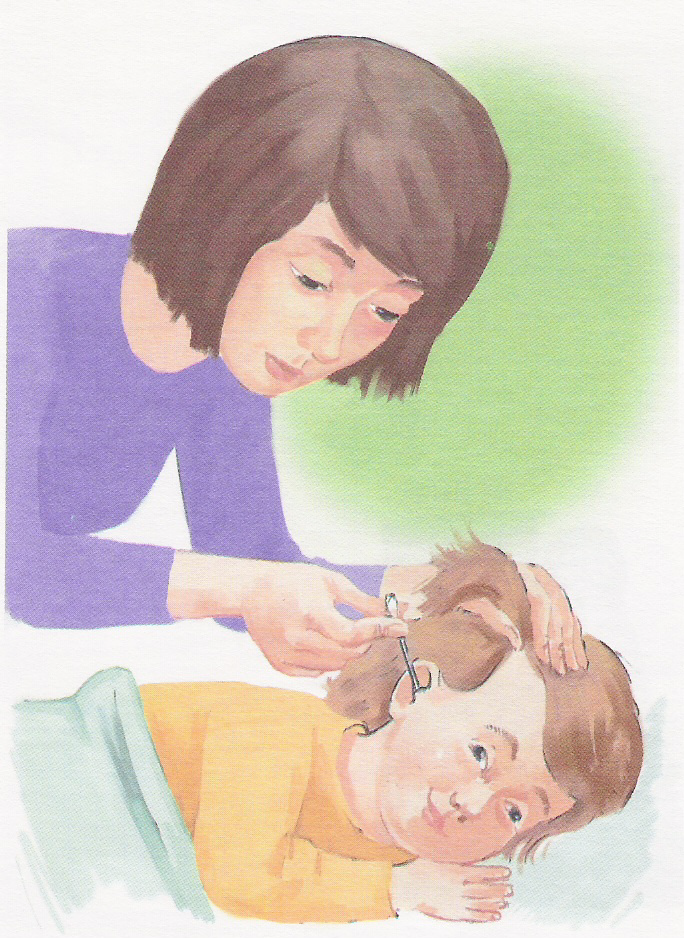 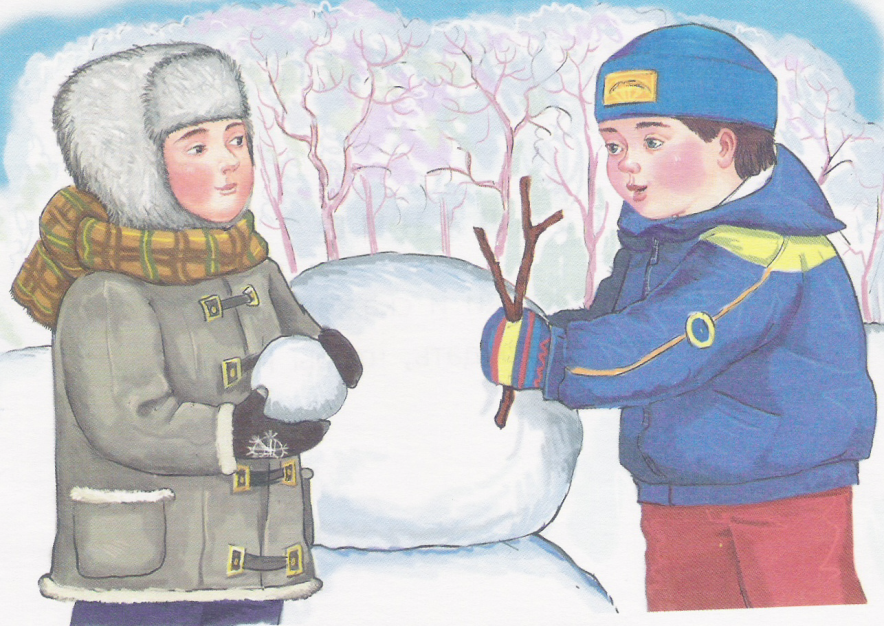 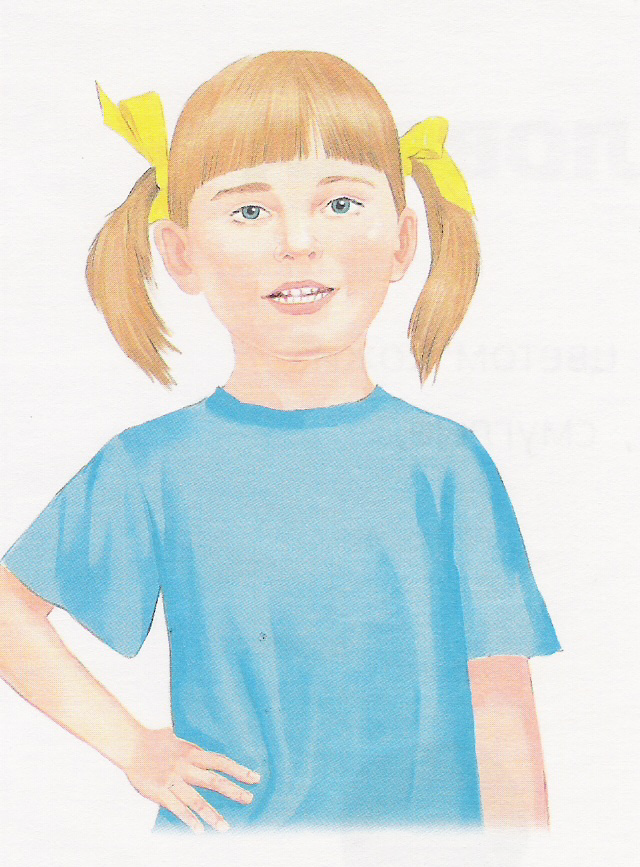 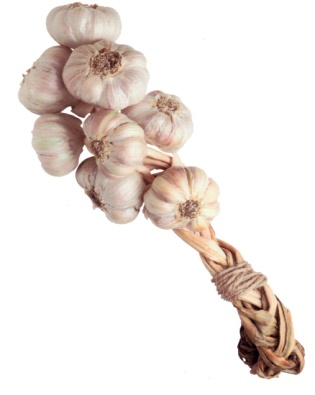 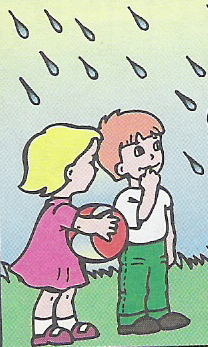 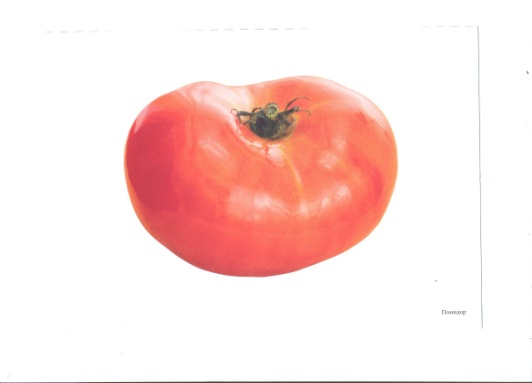 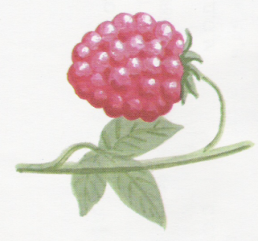 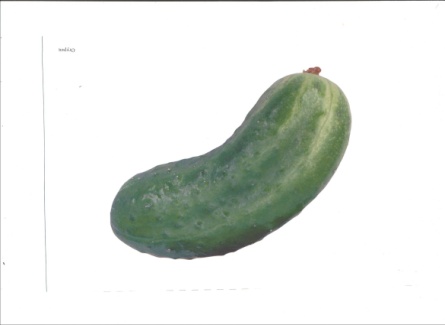 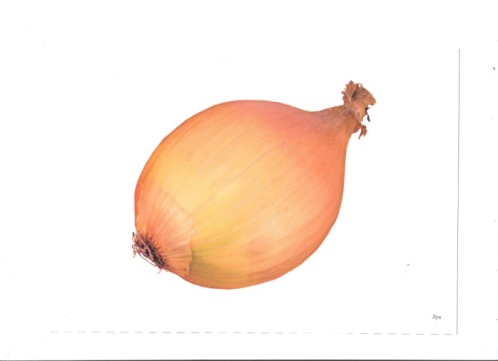 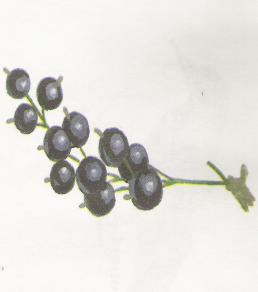 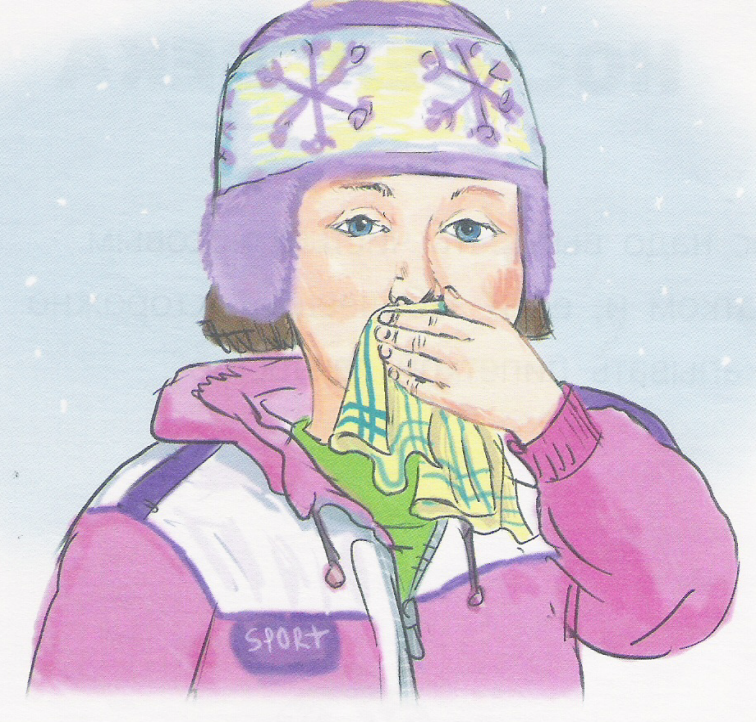 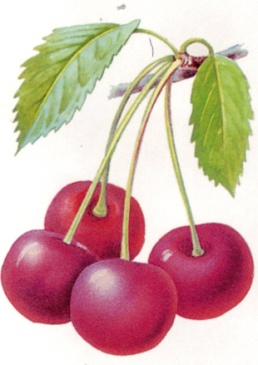 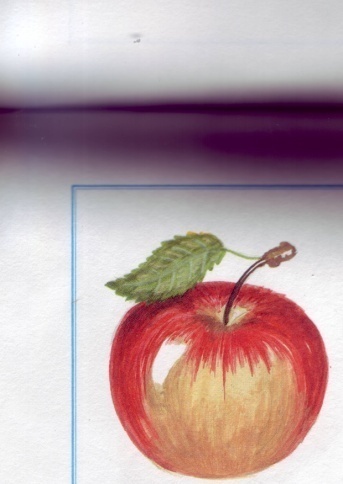 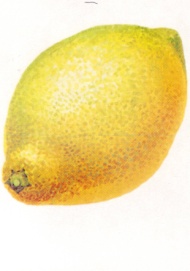 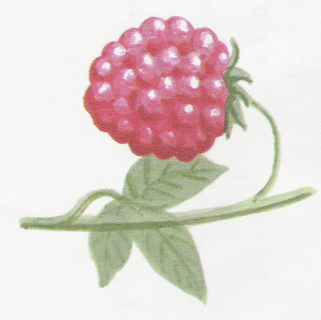 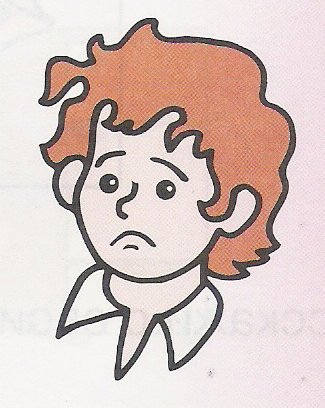 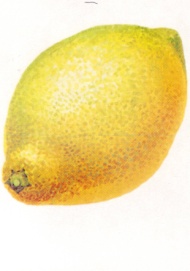 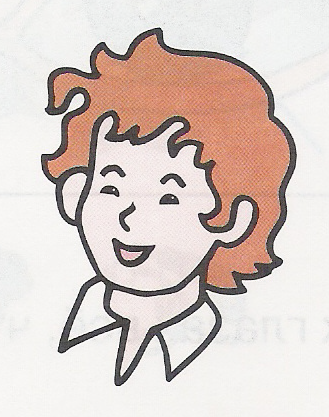 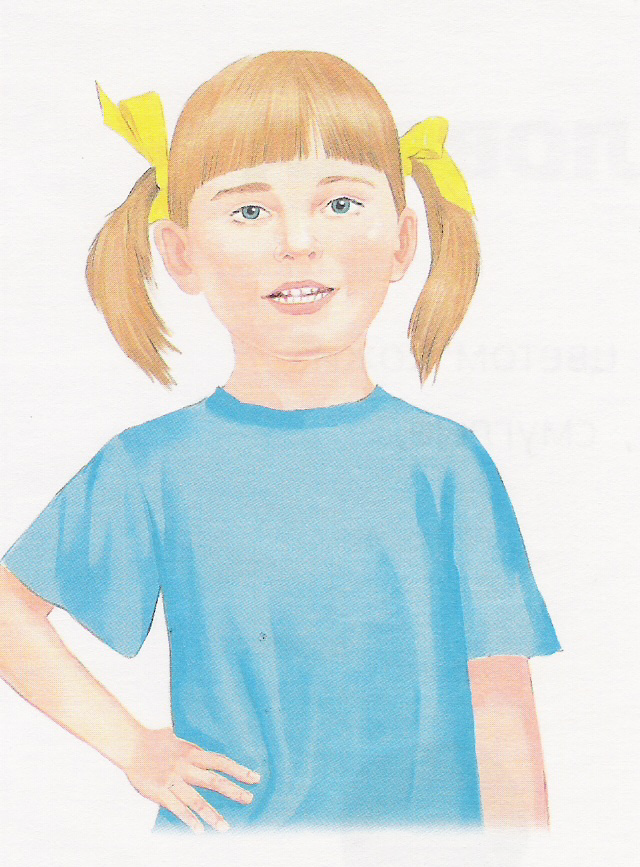 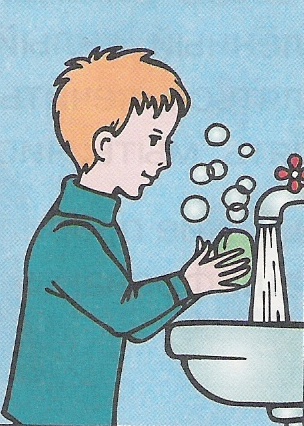 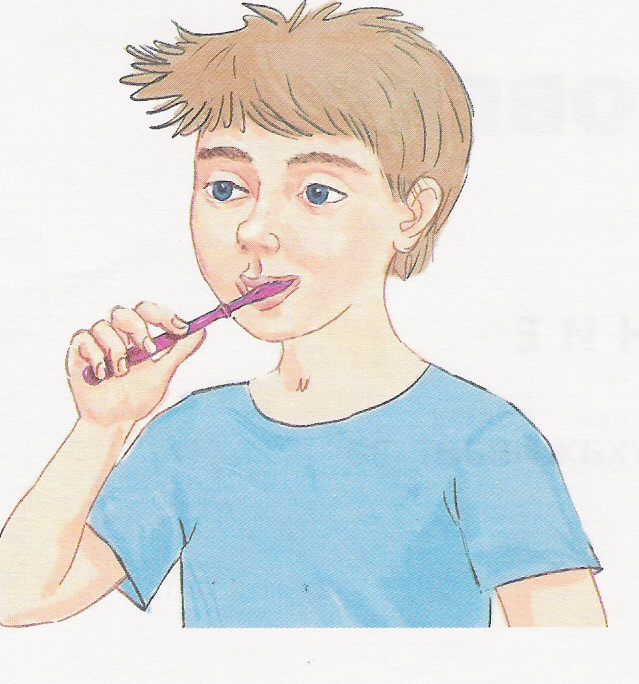 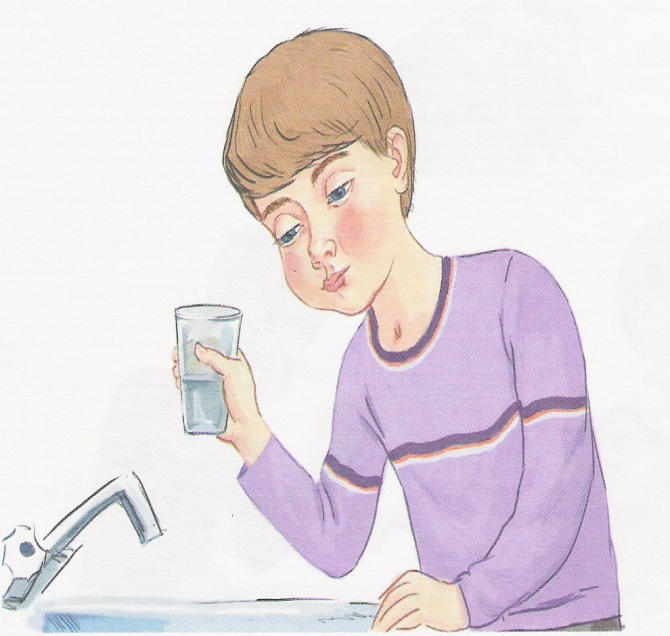 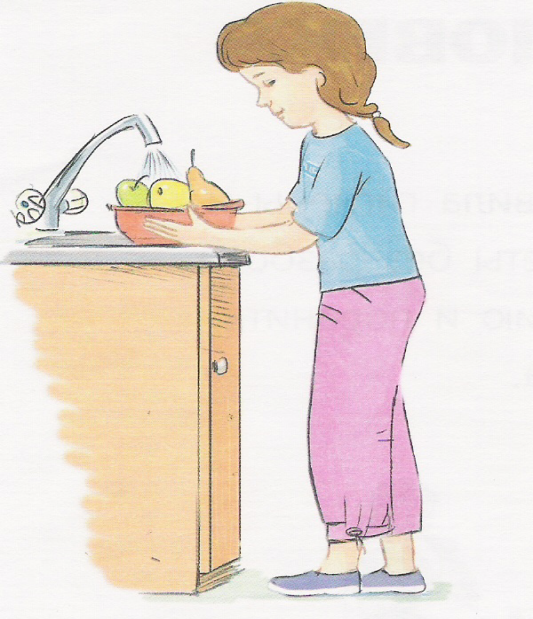 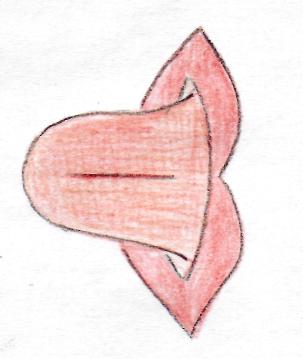 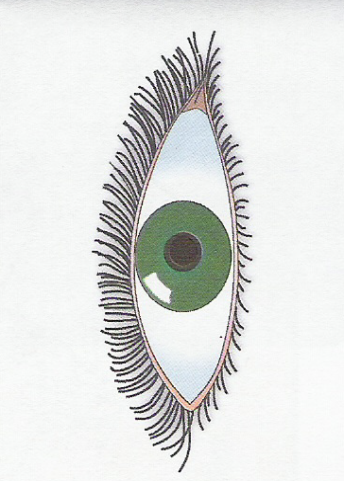 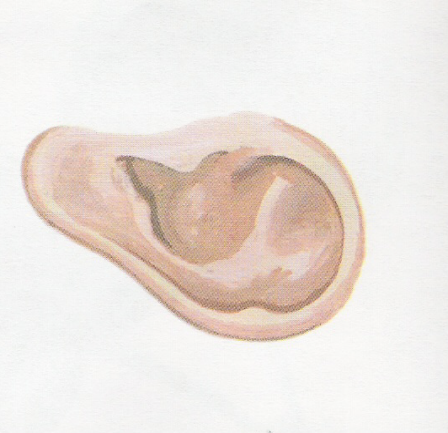 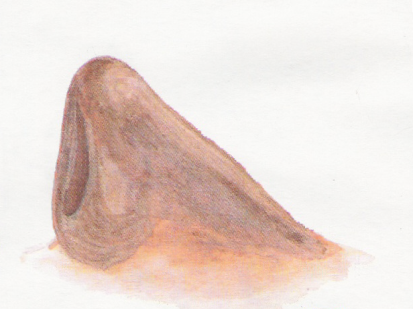 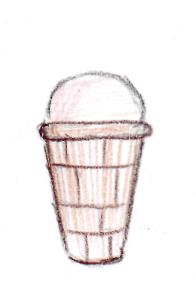 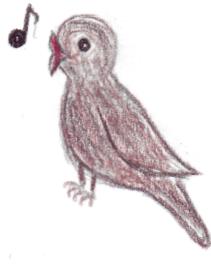 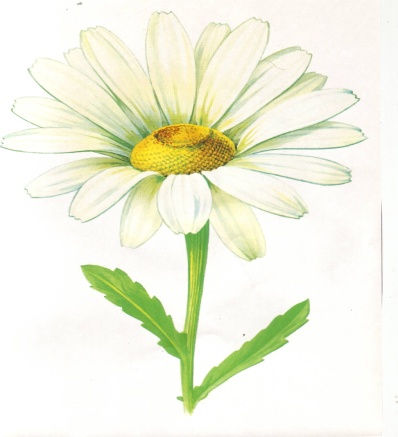 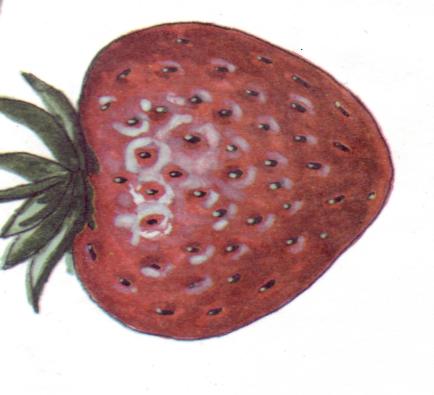 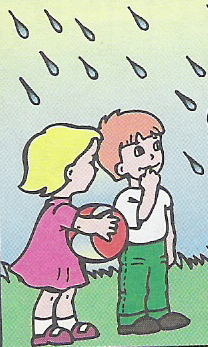 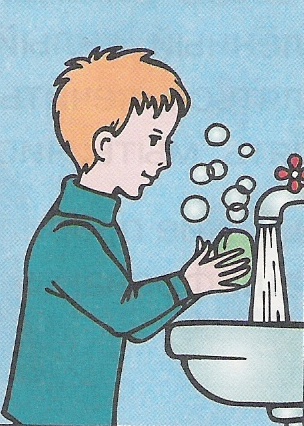 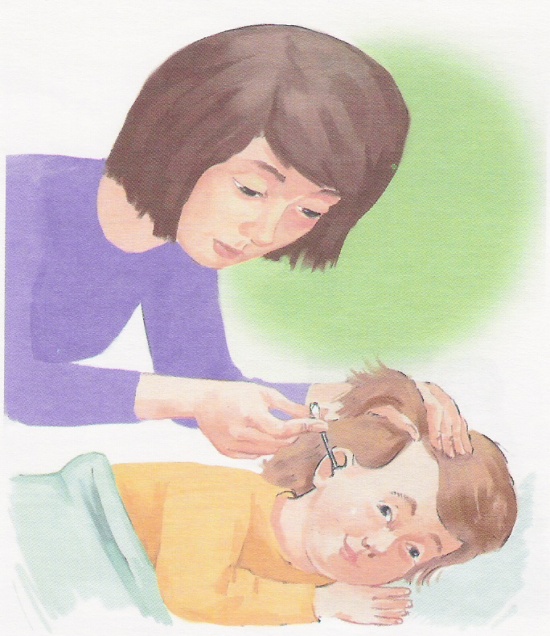 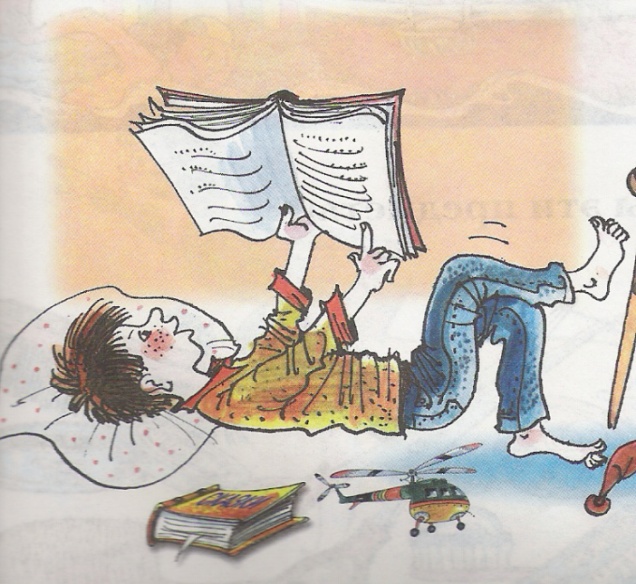 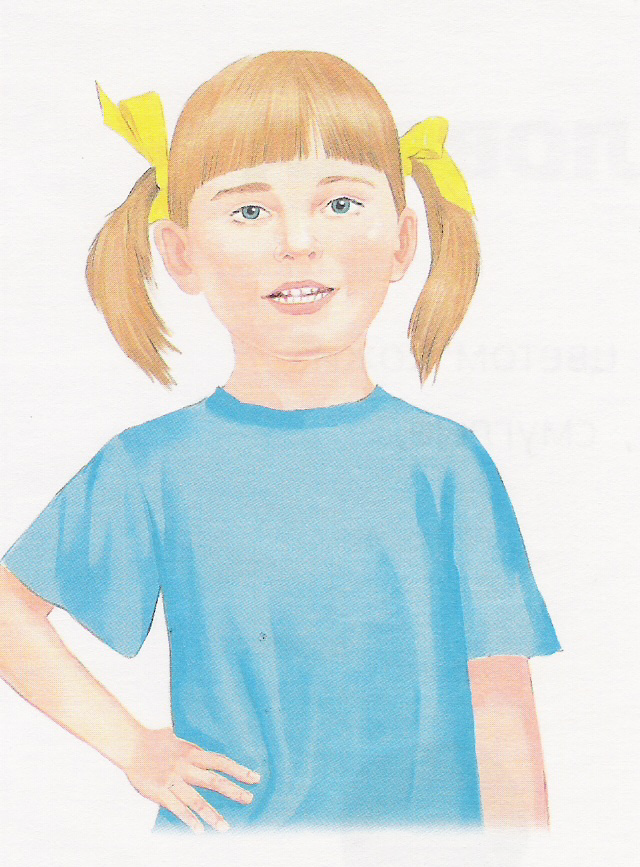 Молодцы!